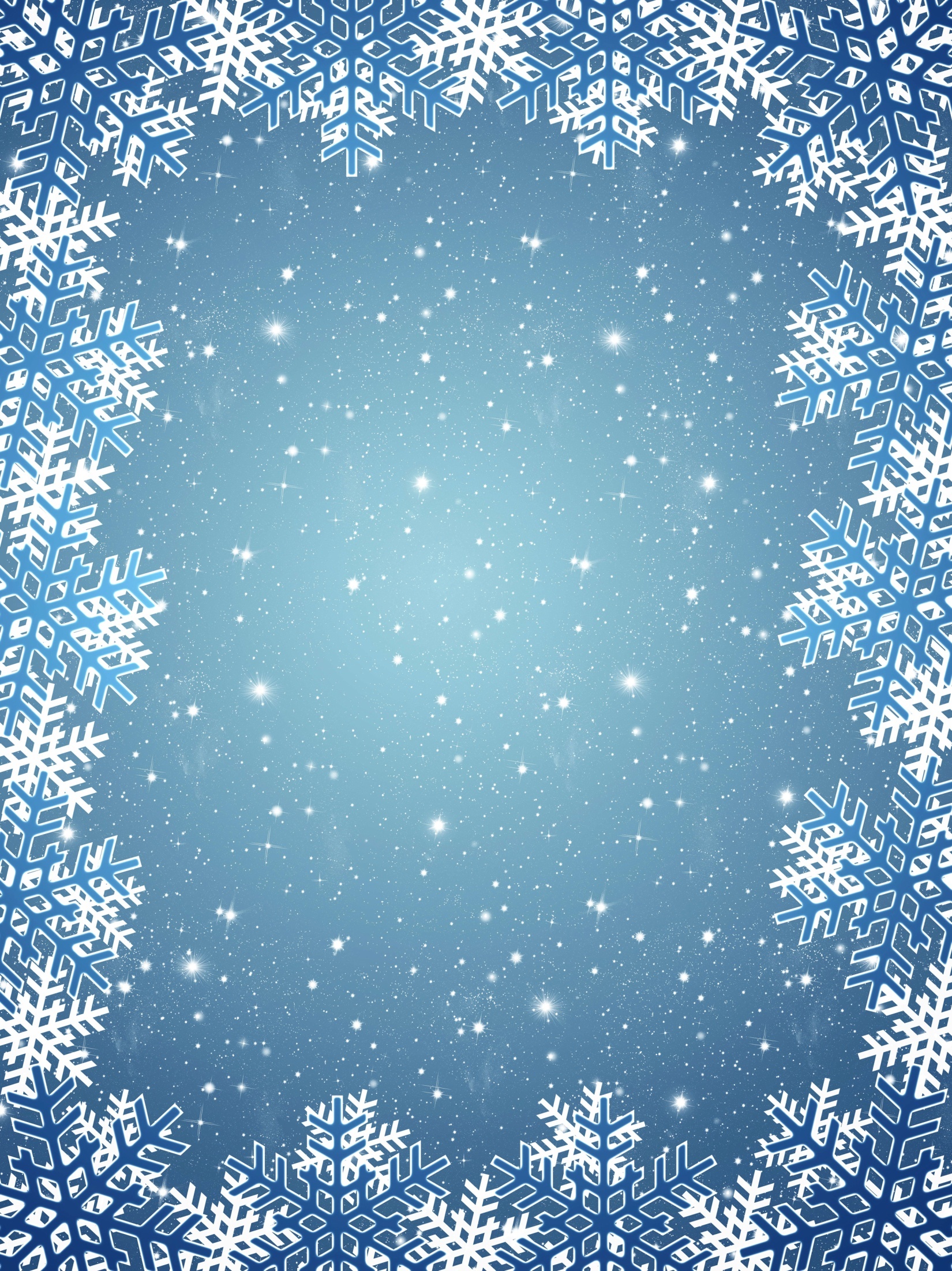 Безопасная 
зима
Выполнила воспитатель МБДОУ д/с 29 г.Кстово Сборнова И.Н.
Познакомимся с правилами поведения зимой
Внимание, сосульки!
Обязательно нужно надевать рукавички, шапку, застегивать все пуговицы нужно еще до выхода на улицу
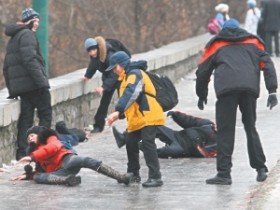 Гололед, гололед…Лед у дома, у ворот.Я люблю скользить по льду,Хоть куда по льду пойду.Но едва лишь сделал шаг,На дорожку тут же – шмяк!Как же в садик мне дойти?Не ползком туда ж ползти?!Гололед, гололед…По чуть-чуть скольжу вперед
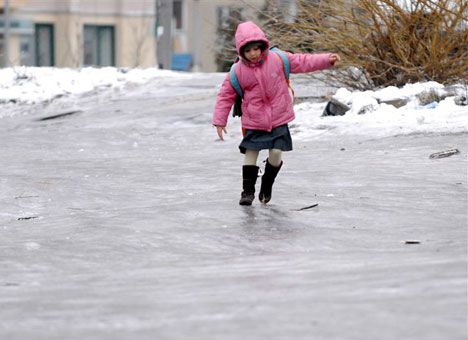 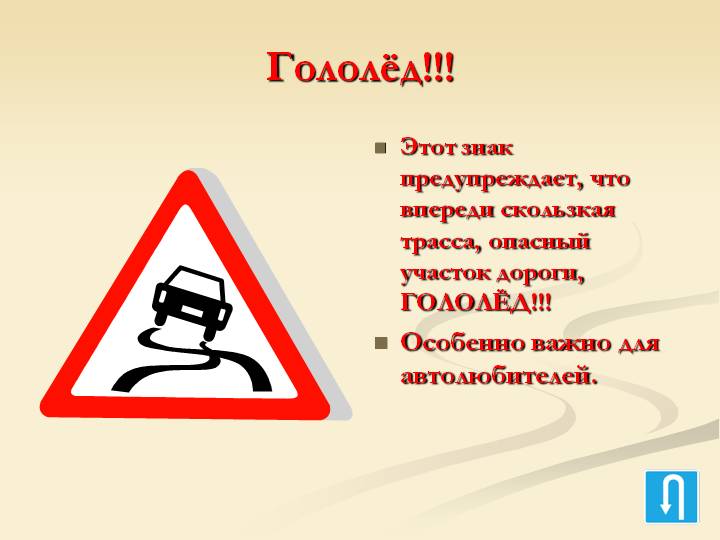 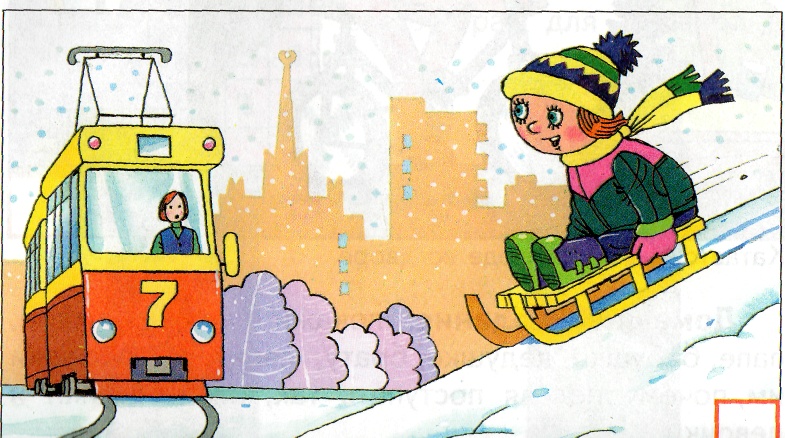 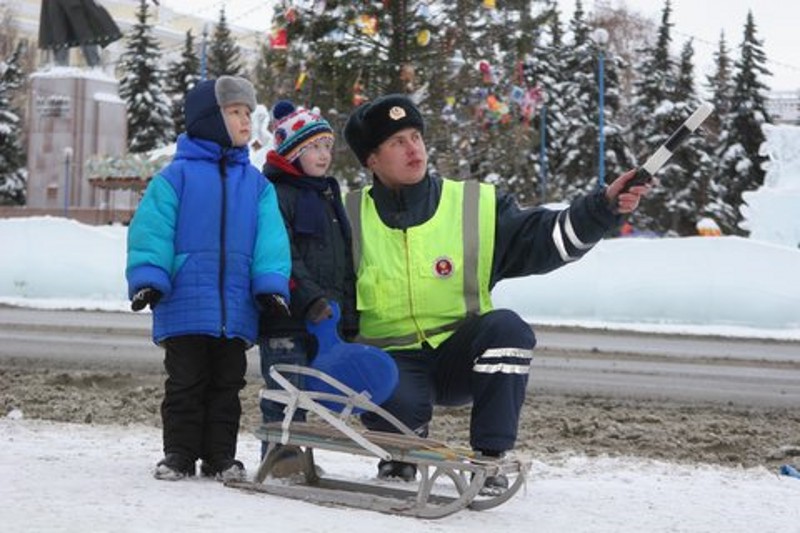 Не играй на дороге!
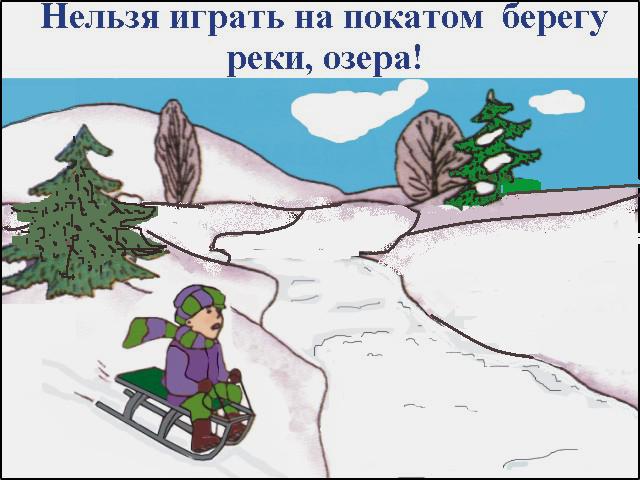 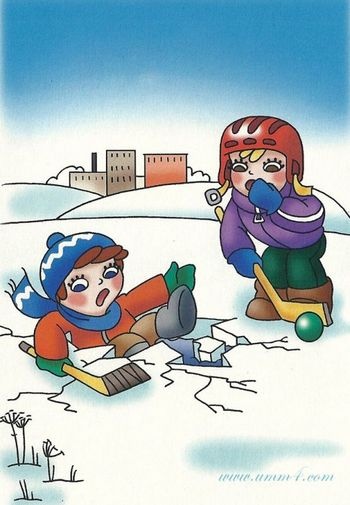 Нельзя играть на замерзших реках и озерах. Лед может треснуть и ты провалишься!
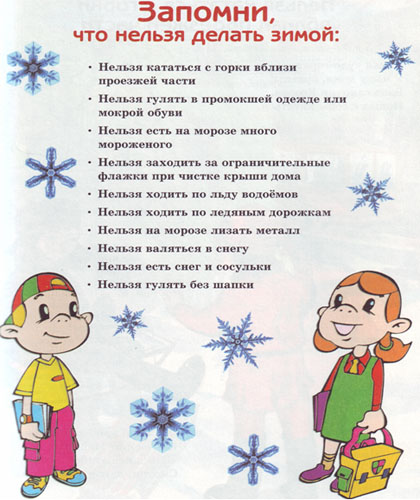 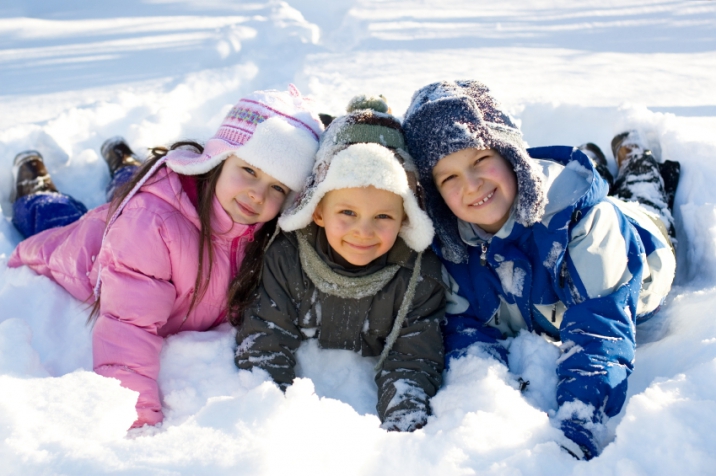 Будь здоров!